Nous vacances
Maartje
Esmee
Guido
Jauke
Jauke
Strasbourg 

-vacances
-dimache
-cinema
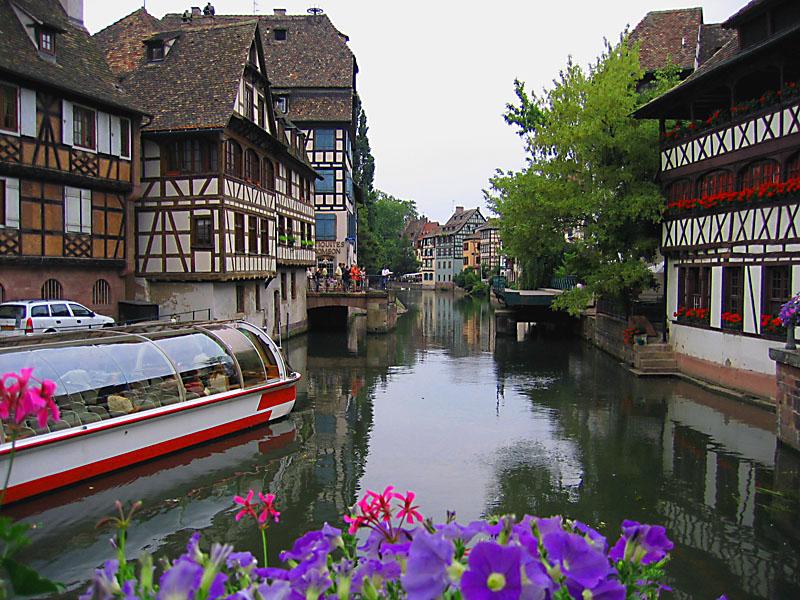 Guido
Mullhouse

-Vacances à Mullhouse!
- Shopping
- Un parc aquatique
- Allés á la maison.
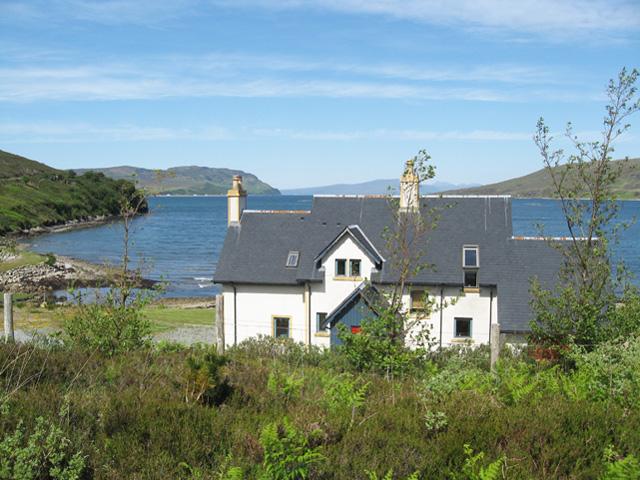 Esmee
Colmar 

- Arrive 
- Visitais le musée Unterlinden
- Ma copine 
- L'étoile 
- Le piscine 
- La grasse matinée 
- Rentre
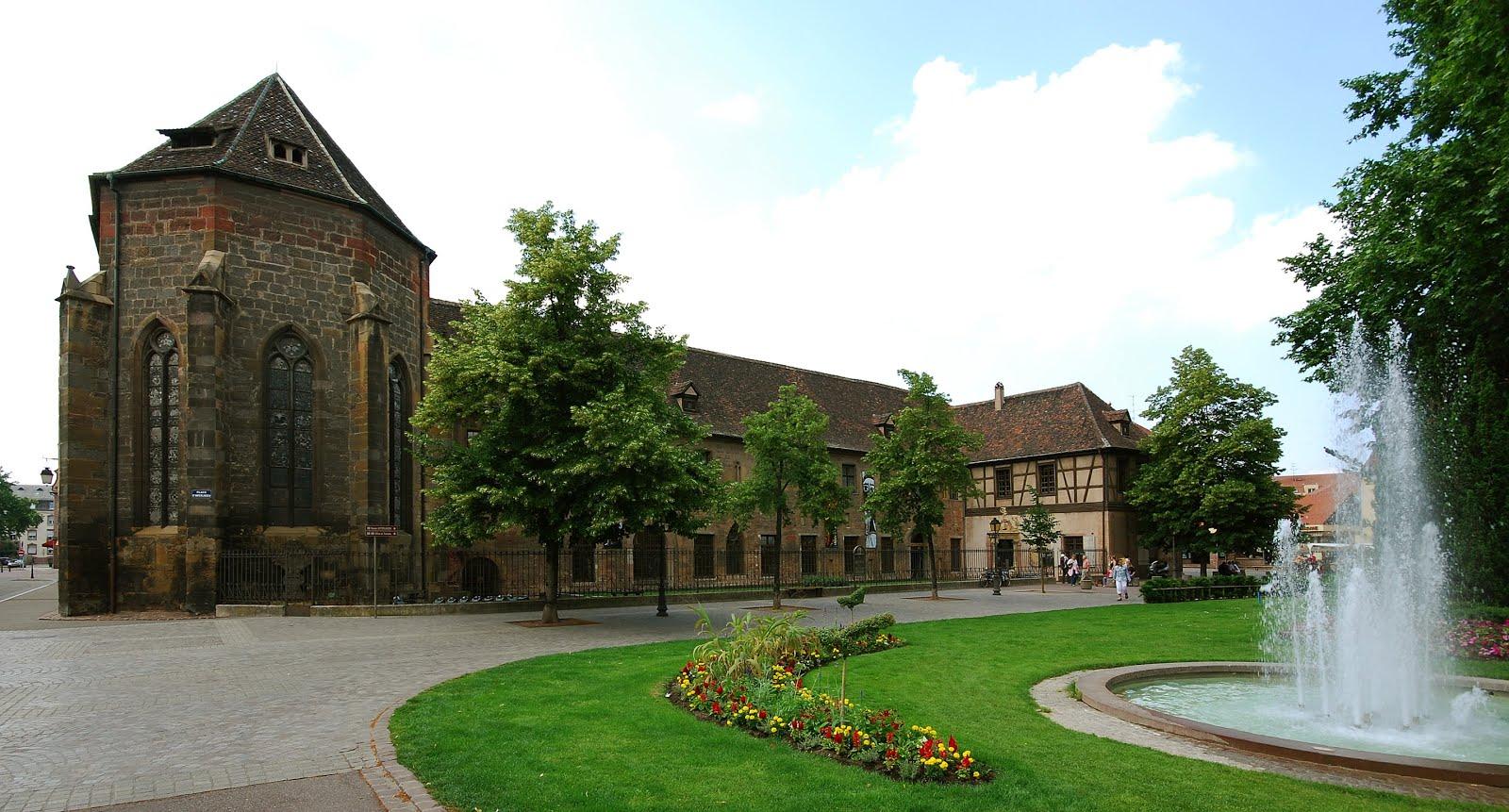 Maartje
Wissembourg

- Arrivé
- Plage
- Escaladé et montagnes
- Piscine
- D'hôtel
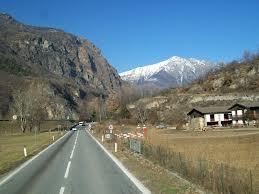 900 × 600 - papillon971.blogspot.com